On Re-engineering the X.509 PKI with Executable Specification for Better Implementation Guarantees
Joyanta Debnath1, Sze Yiu Chau2, and Omar Chowdhury1

1 The University of Iowa
2 The Chinese University of Hong Kong
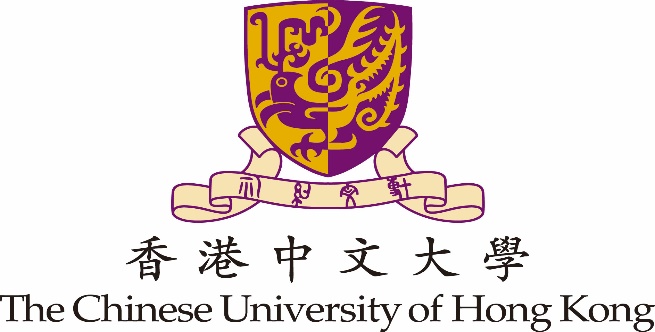 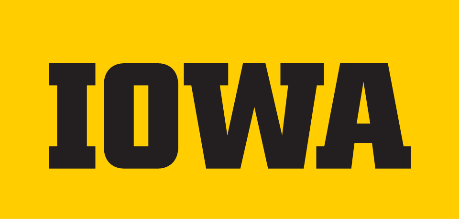 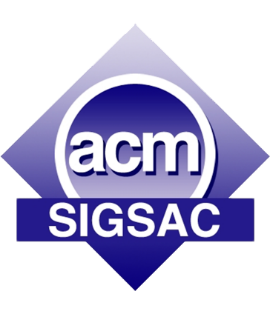 TLS and X.509 PKI
2
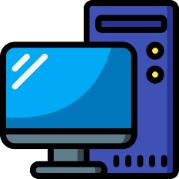 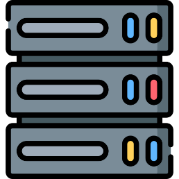 TLS
Client
Server
Confidentiality & Data Integrity
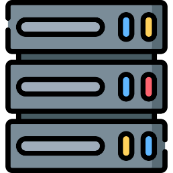 Public Key Distribution
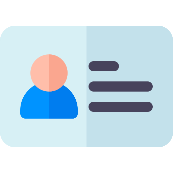 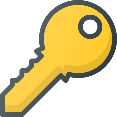 Authentication
TLS and X.509 PKI
3
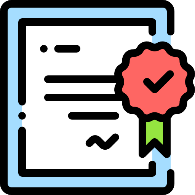 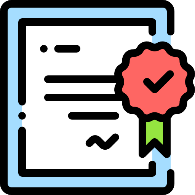 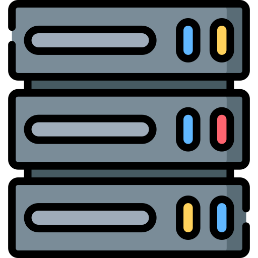 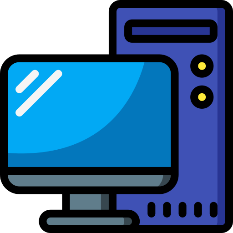 Client
Server
Certificate Chain Validation
4
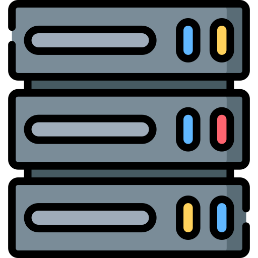 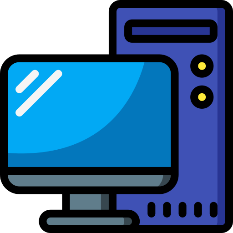 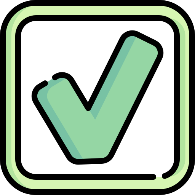 Parsing
Client
Server
Validation
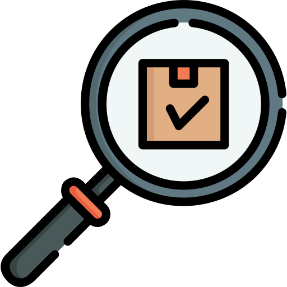 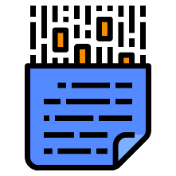 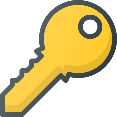 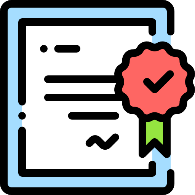 So on …
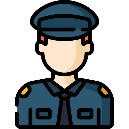 Trusted Issuer
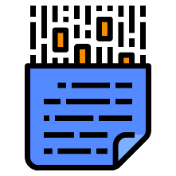 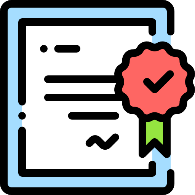 Valid Signatures
Not Expired
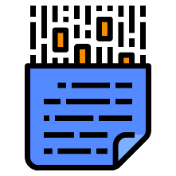 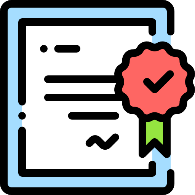 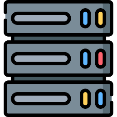 Open-source X.509 Implementations
5
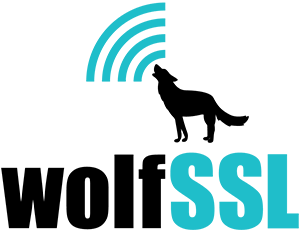 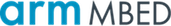 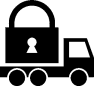 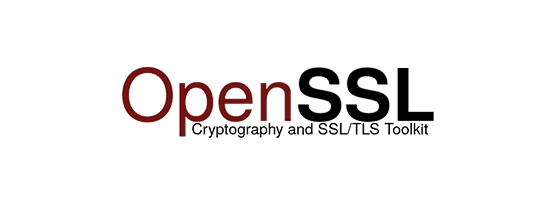 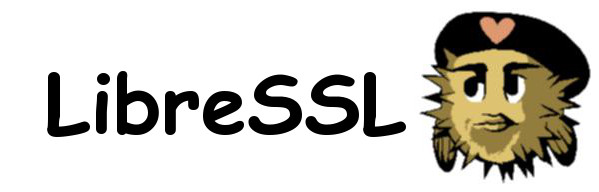 GnuTLS
BoringSSL
MatrixSSL
6
Developers make mistakes!
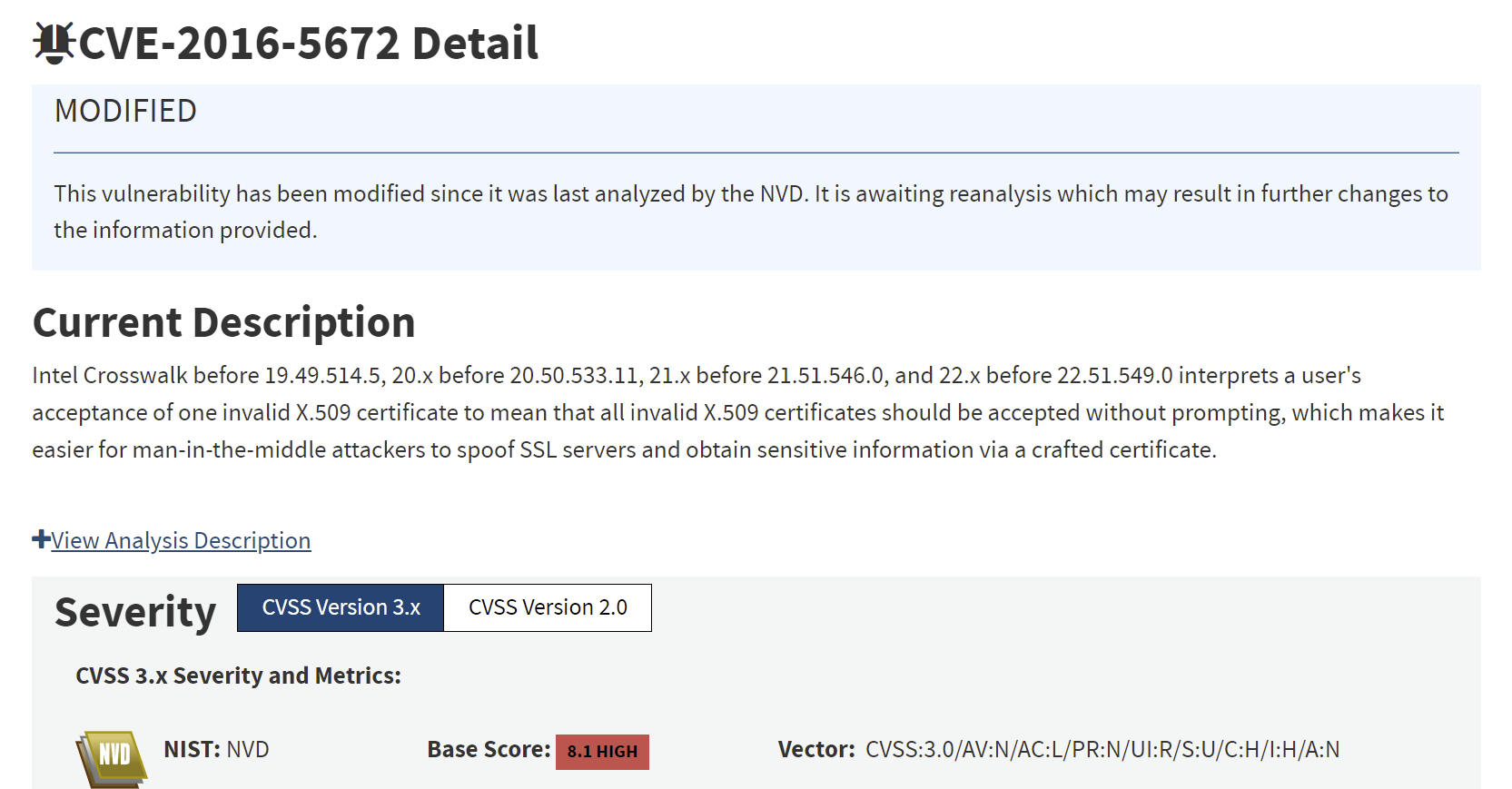 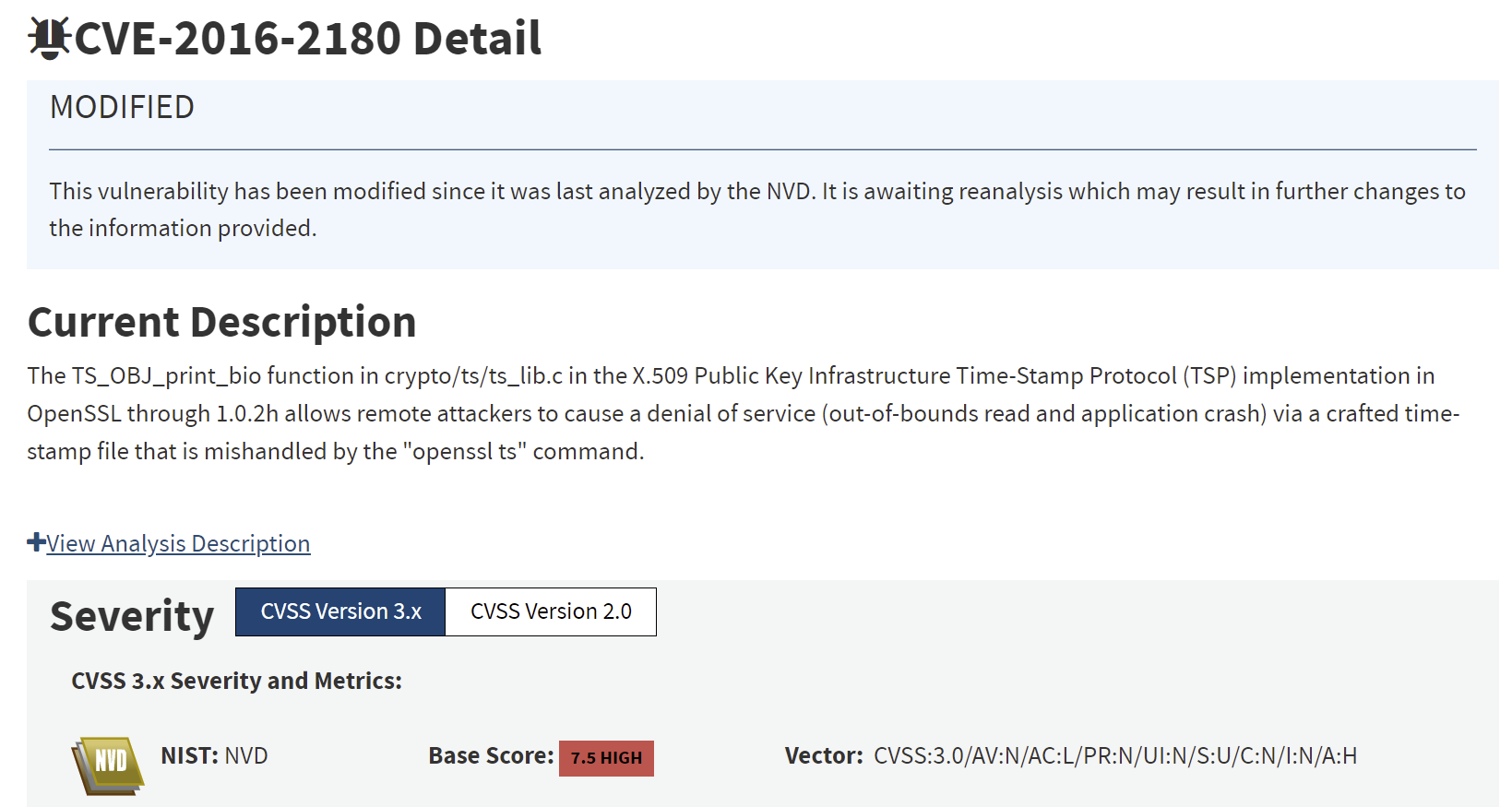 Incorrect Implementations
 ≈
Implementations are non-compliant
 against X.509 PKI specification
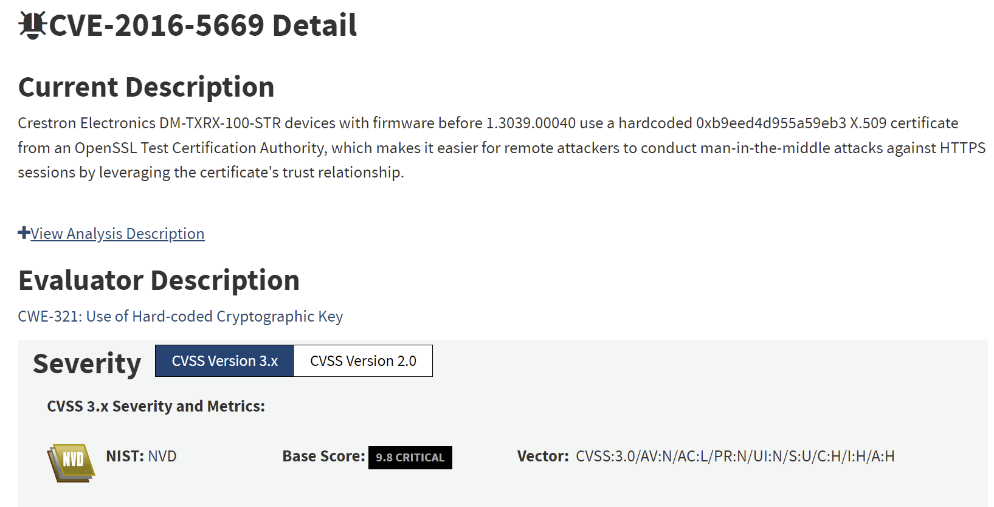 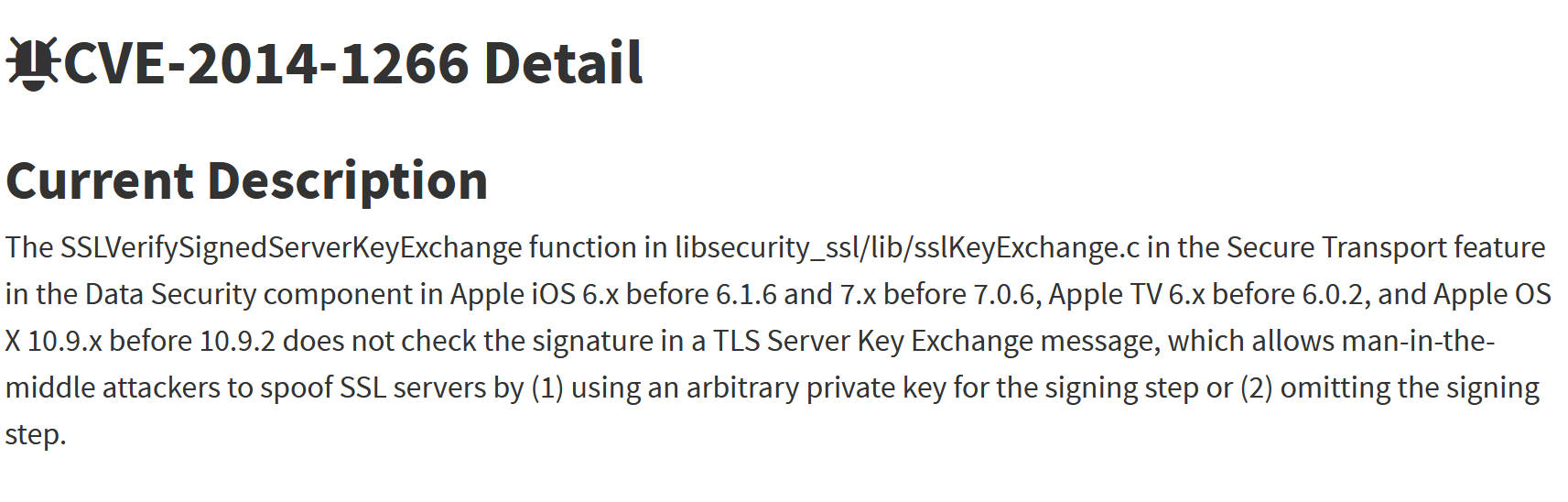 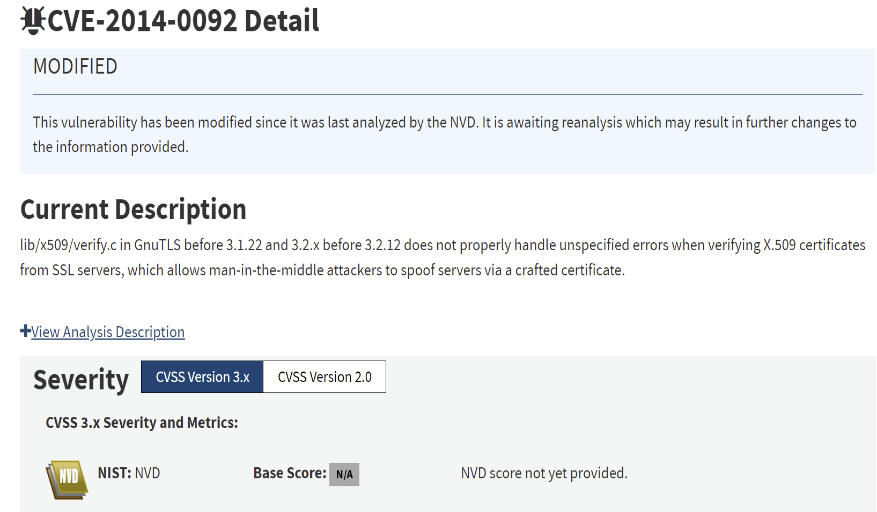 Implications of Non-compliant Implementations
7
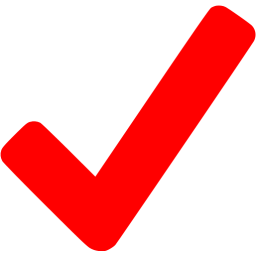 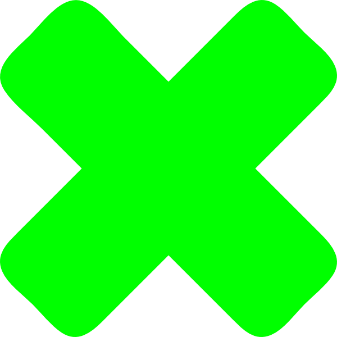 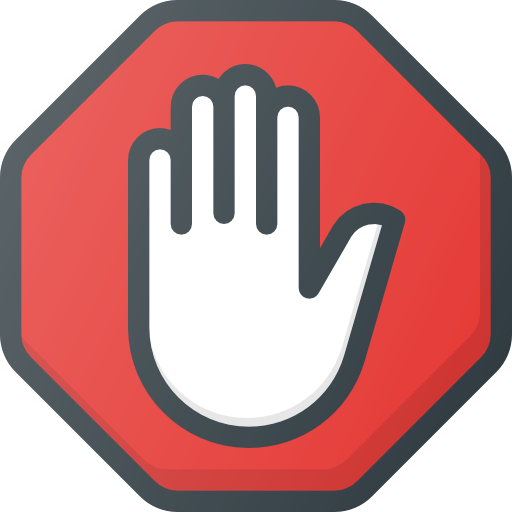 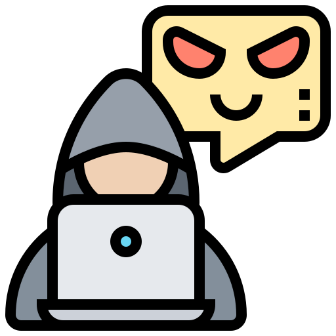 Existing Solutions
8
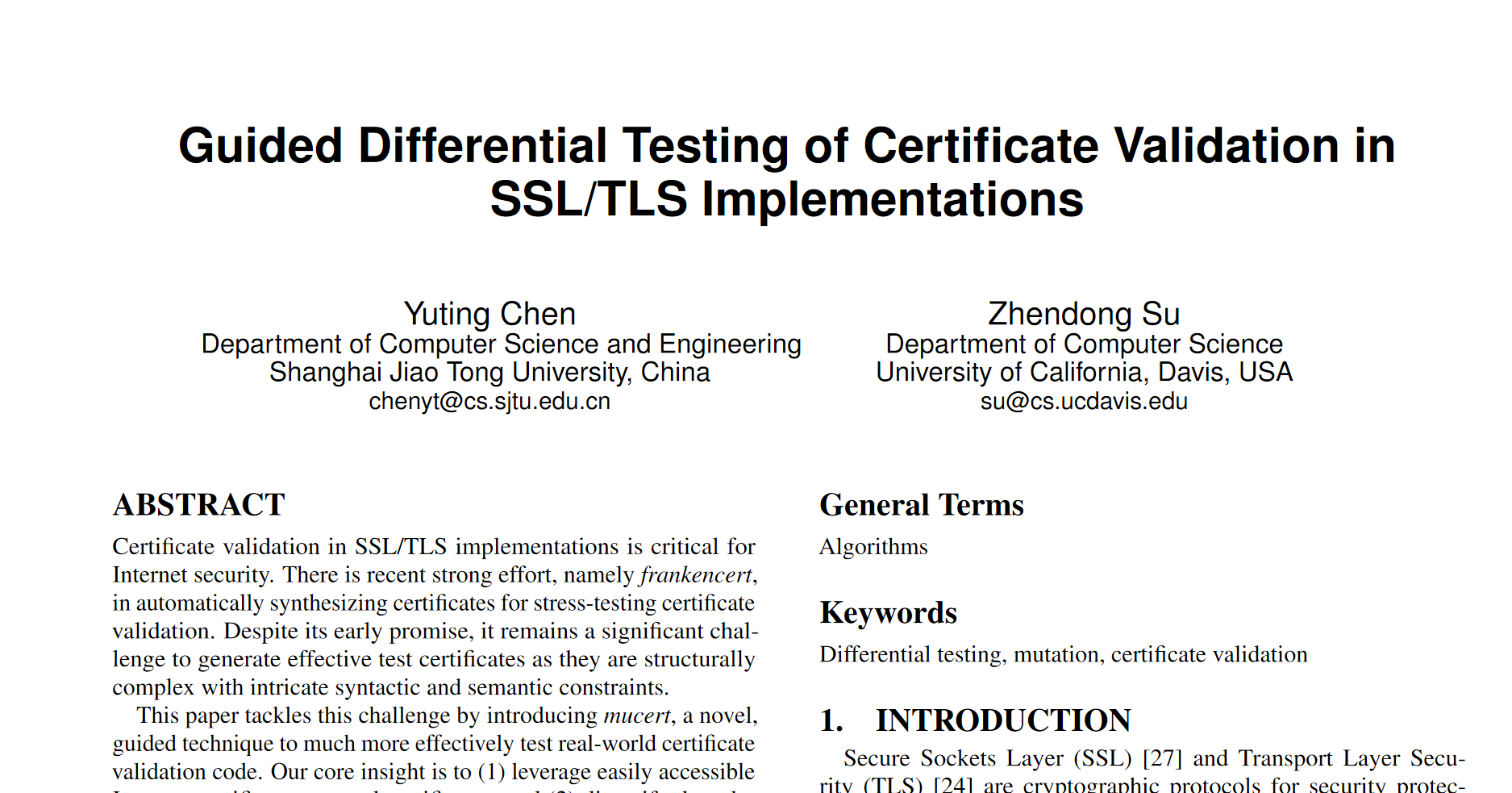 Differential Testing
Fuzzing
Dynamic Symbolic Execution
No formalized specification

No reference implementation

No oracle for non-compliance test
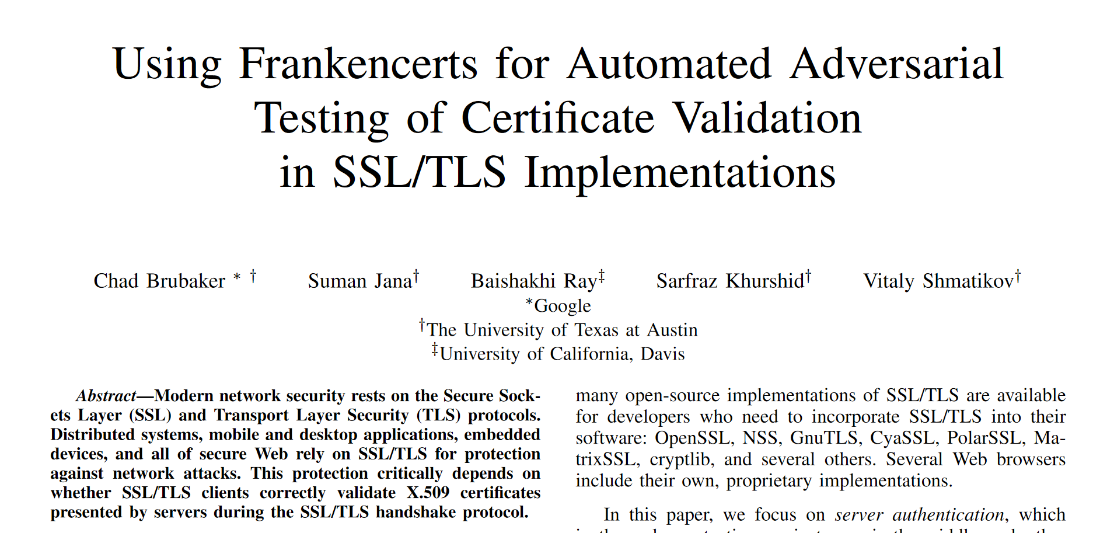 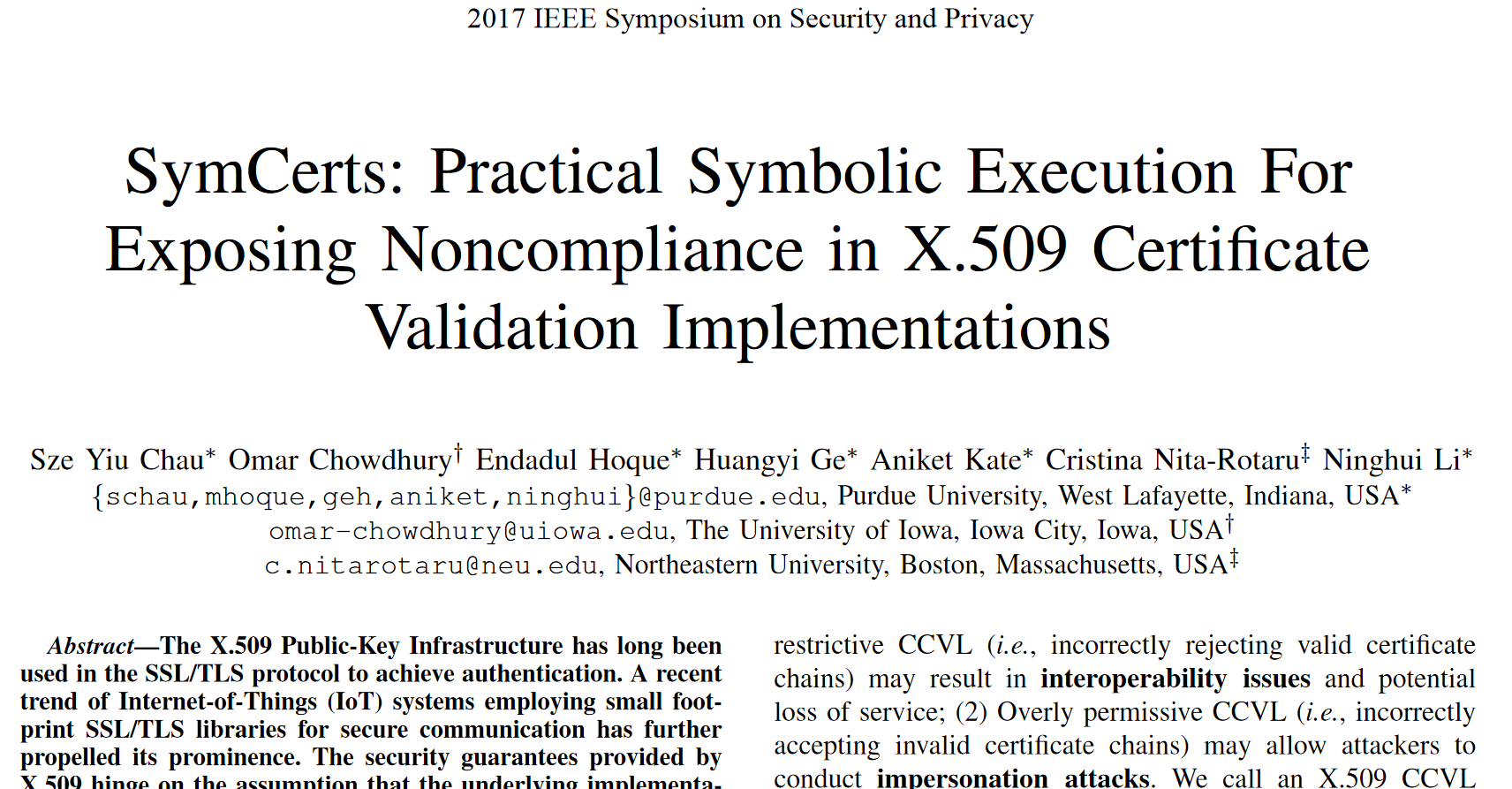 Objective
9
Development of a high-assurance implementation 
for X.509 certificate chain validation
10
Challenges
Ambiguity /
Inconsistency
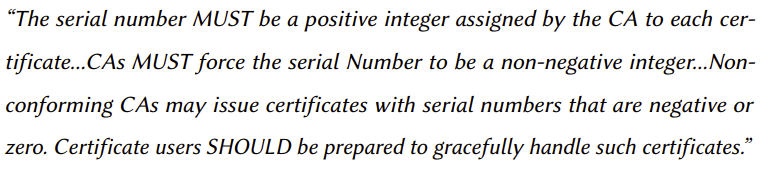 11
Challenges
ASN.1 
< T, L, V >
Context-sensitive
Grammar
Length
20 bytes
Bytes[20]
Type
DER 
Encoding
Re-engineering of Specification
12
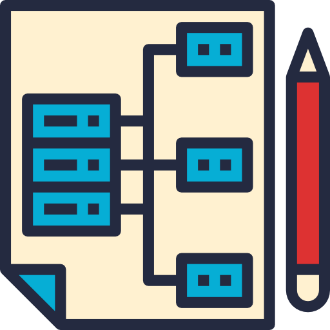 Modularity in specification

Possibility of two different formalisms
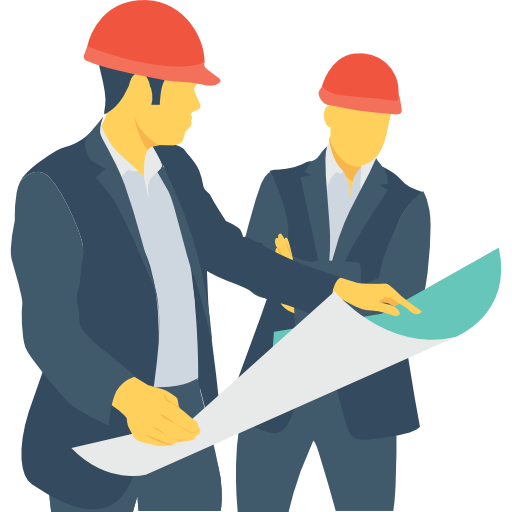 Syntactic Restrictions
However, where is the boundary?
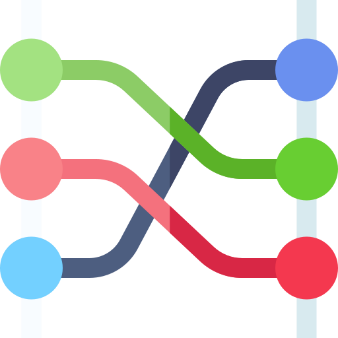 Semantic Restrictions
13
𝑎𝑛𝑏𝑛 
where 𝑎, 𝑏 are terminals and 𝑛 ∈ Z+
Syntactic Restrictions
anbn
a+b+
Sweet Spot !
Semantic Restrictions
#(a) == #(b)
Re-engineering of Specification
14
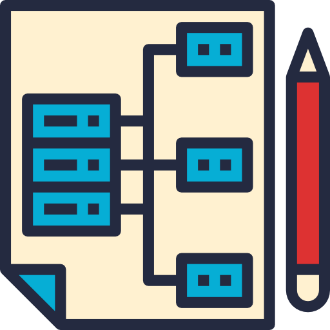 DER
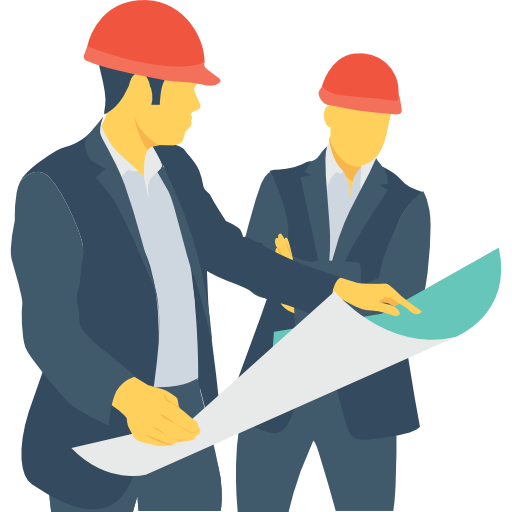 Syntactic Restrictions
Rest …
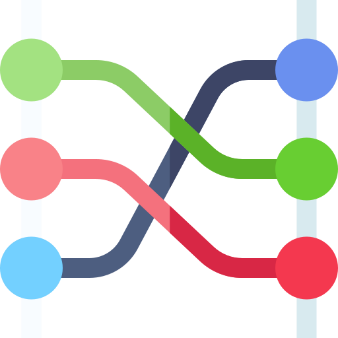 Semantic Restrictions
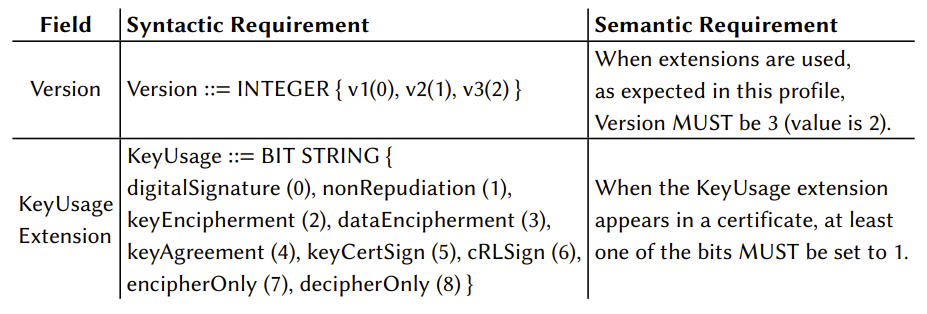 Formalization of Syntactic Restrictions
15
Limited Context
Attribute Grammar
Inherited
Attributes
Synthesized Attributes
Unambiguous LL(1) Context-free Grammar
Domain-Specific Language for
X.509 Grammar
Re-engineering of Specification
16
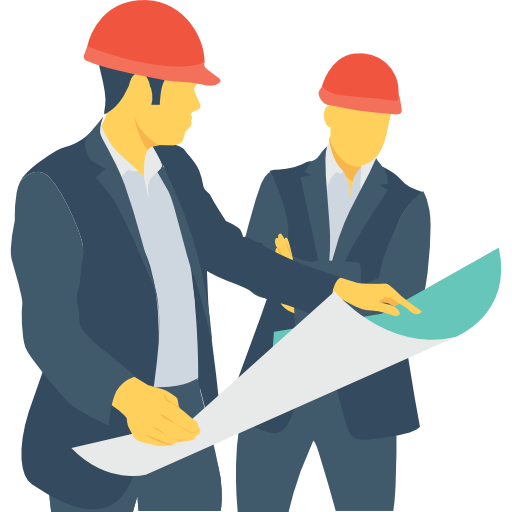 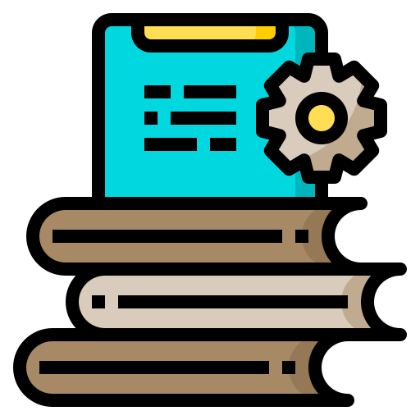 Executable Specification!
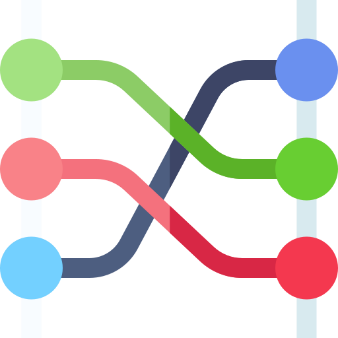 Semantic Restrictions
Executable Specification
17
Specification
Goal ?
Goal ?
+
How ?
Non-operational
Executable
Find maximum between 
two numbers
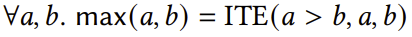 Formalization of Semantic Restrictions
18
Semantic
Restrictions
(Version = 0 ∨ Version = 1 ∨ Version = 2) 
∧ 
(KUE_isPresent → Version = 2)
Assertion n
Assertion 1
Assertion 2
…….
Quantifier-Free First Order Logical Formula
Consistency of Specification ?
SMT Solver
Yes / No
Enforcement of Both Restrictions
19
Semantic
Restrictions
Syntactic
Restrictions
Certificate parser
Quantifier-Free First Order Logical Formula
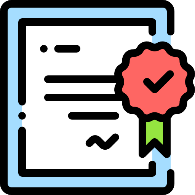 Certificate Chain Validation
Concrete Values
Version = 2
∧ 
KUE_isPresent
SMT Solver
UNSAT-core
Yes / No
Implementation
20
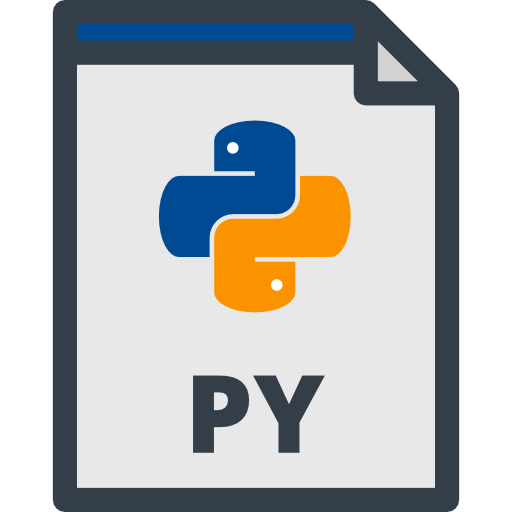 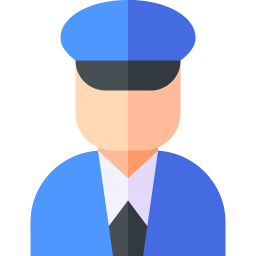 Driver
Module
CERES
Parser
Module
Chain-builder
Module
Semantic-checker
Module
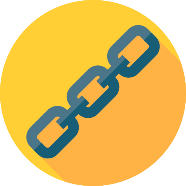 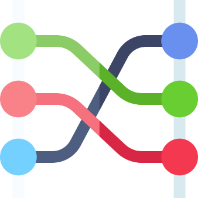 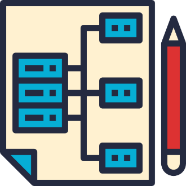 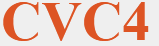 Use Cases
21
Evaluation
22
Certificate Chain Dataset
2 millions from Censys
2 millions from Frankencert
All are unique
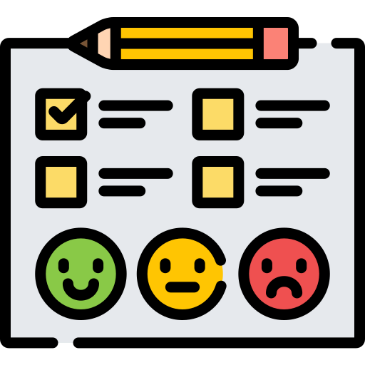 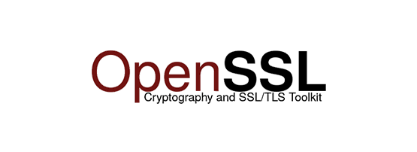 CERES
GnuTLS
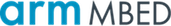 23
Some Non-compliance Issues
Critical
Extension
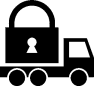 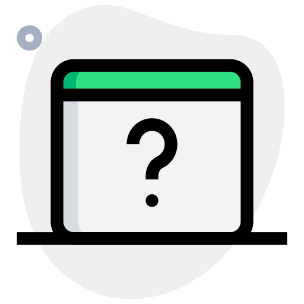 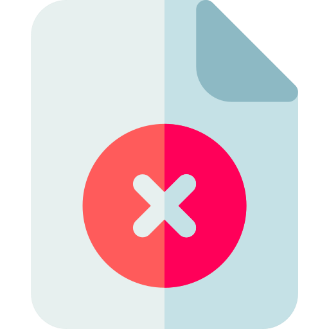 GnuTLS
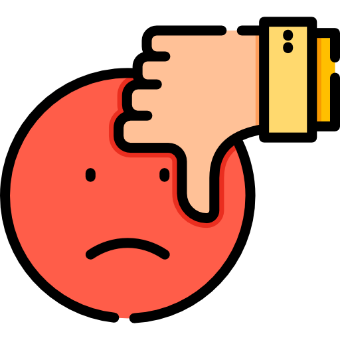 24
Some Non-compliance Issues
Version
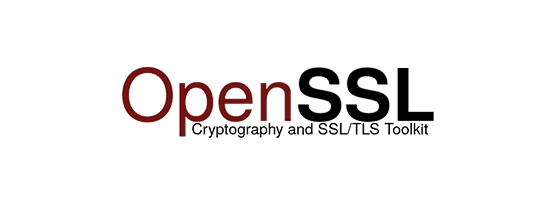 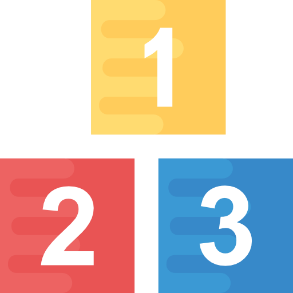 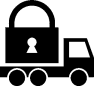 Extension
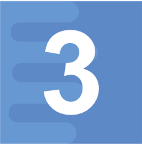 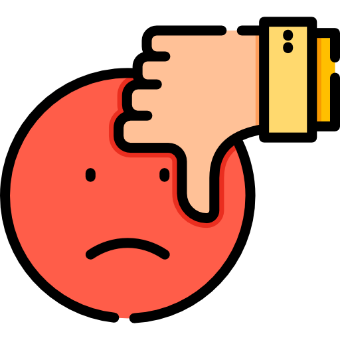 GnuTLS
Responsible Disclosure
25
This reflects the reluctance of the library developers 
on developing RFC compliant X.509 implementations
Limitations
26
Slower due to usage of SMT solver
Supports only RSA Signature verification
No revocation status check
No hostname matching
No completeness guarantee
Summary
27
X.509 Specification
Semantic
Restrictions
Syntactic
Restrictions
Re-engineer the Specification
Formalized
Restrictions
Formalize the Restrictions
High-assurance Implementation
Non-compliance Testing
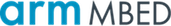 Report the findings
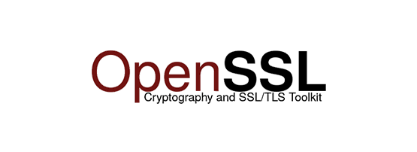 GnuTLS
28
CERES is publicly available

https://github.com/joyantaDebnath/CERES
29
THANK YOU
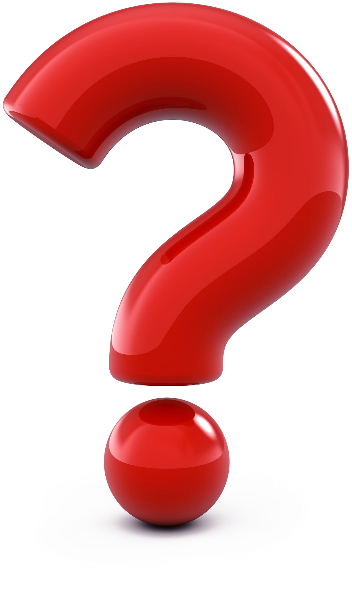